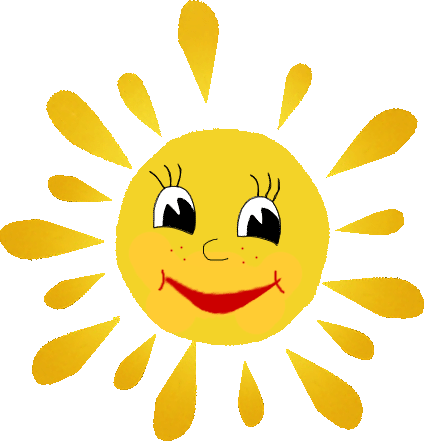 Математический диктант
1. Натуральные числа - это числа, которые используют при счёте предметов.
2. Наименьшим натуральным числом является 0.
3. Наибольшее натуральное число - это 1000.
4. Обыкновенная дробь - это частное двух чисел, записанное определенным образом.
5. Натуральное число всегда можно представить в виде обыкновенной дроби со знаменателем 1.
6. 0,5 это половина единицы.
7. 0,25 это треть единицы.
8. Любое число можно представить в виде десятичной дроби.
9. Точка с координатой – 10 на  координатной прямой находится правее начала отсчета.
10.  Точка с координатой – 2 на  координатной прямой находится левее начала отсчета
Ключ к математическому диктанту
Критерии оценивания
5-6   баллов, оценка «3»
7-8   баллов, оценка «4»
9-10 баллов, оценка «5»
«Сущность вещей есть число, которое вносит во всё единство и гармонию»
Цель урока: познакомиться с целыми и рациональными числами.
Тема урока: 
Целые числа. Рациональные числа.
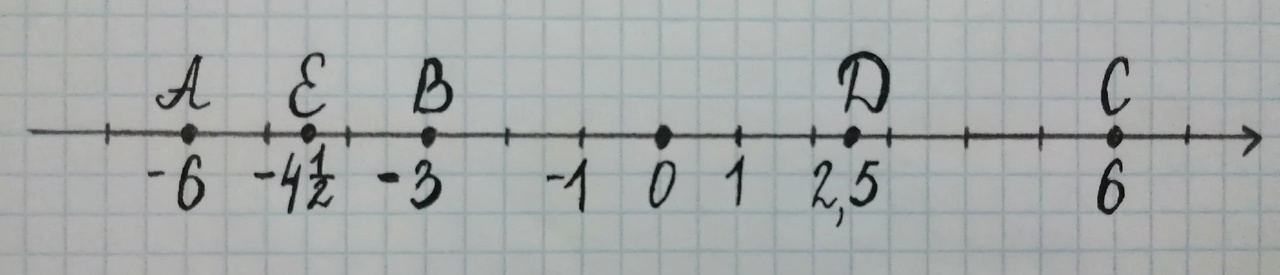 -(-а) = а.
Два числа, отличающиеся друг от друга только знаками, называются противоположными числами.
Для каждого числа есть противоположное ему число.
Число 0 противоположно самому себе.
Натуральные числа, противоположные им числа и нуль называют целыми числами.
Целые числа
Натуральные числа
Числа, противоположные натуральным
Нуль
Рациональные числа
Целые числа
Дробные числа
Самостоятельная работа
Целыми положительными числами, называют
-0,25; - 4/7; - 3,8; -2/9
Дробные отрицательные числа
натуральные числа
Все натуральные числа, противоположные им и число 0 называют
рациональные числа
Неположительные числа
целые числа
Целые и дробные числа называют
-3; - 7,8; - 83; - 3/17;
 - 80/113
Проверка самостоятельной работы
Целыми положительными числами, называют
-0,25; - 4/7; - 3,8; -2/9
Дробные отрицательные числа
натуральные числа
Все натуральные числа, противоположные им и число 0 называют
рациональные числа
Неположительные числа
целые числа
Целые и дробные числа называют
-3; - 7,8; - 83; - 3/17;
 - 80/113
3 балла – «3», 4 балла – «4», 5 баллов – «5»
Рациональные числа
Целые числа
Дробные числа
Обыкновенные дроби
Десятичные дроби
Числа, противоположные натуральным
Натуральные числа
Нуль
Цель урока: познакомиться с целыми и рациональными числами
Задания на дом:
п.31 читать, знать ответы на вопросы, 
решить №879,881.
Спасибо за урок!
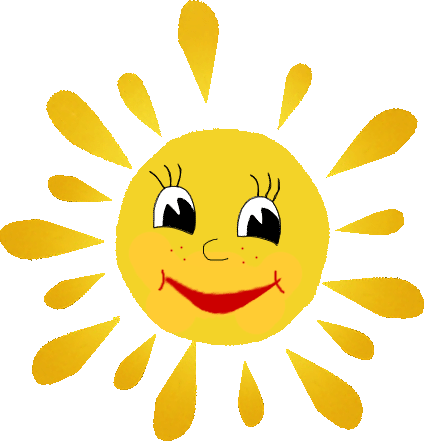